টাঙ্গুয়াটা
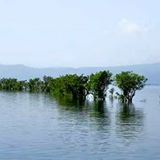 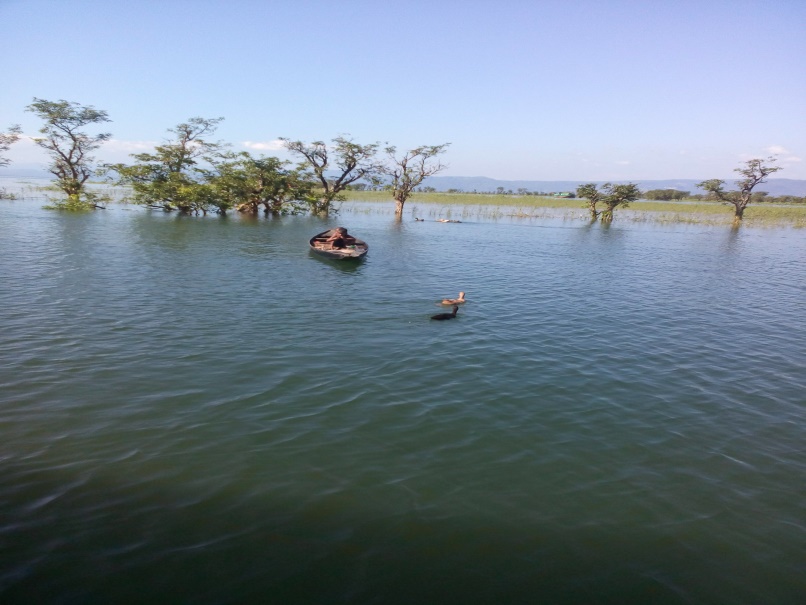 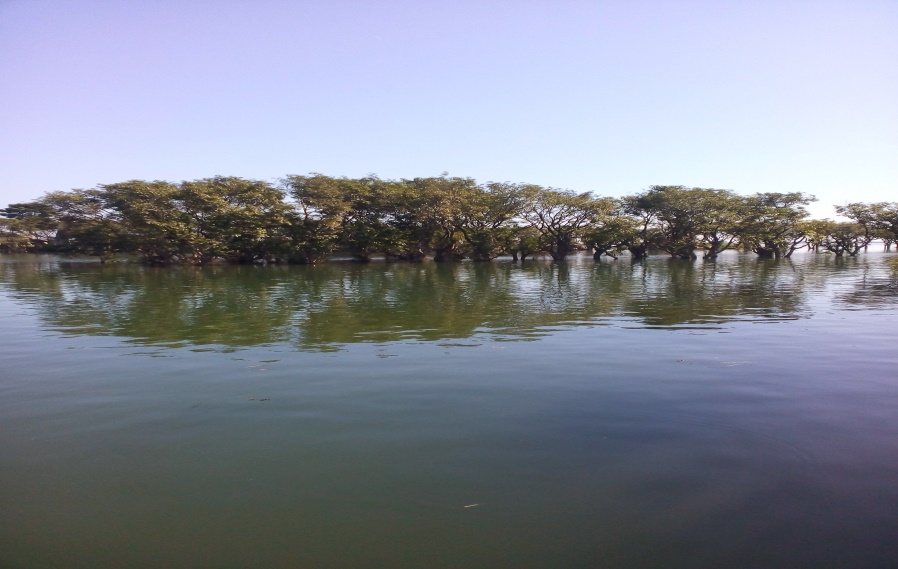 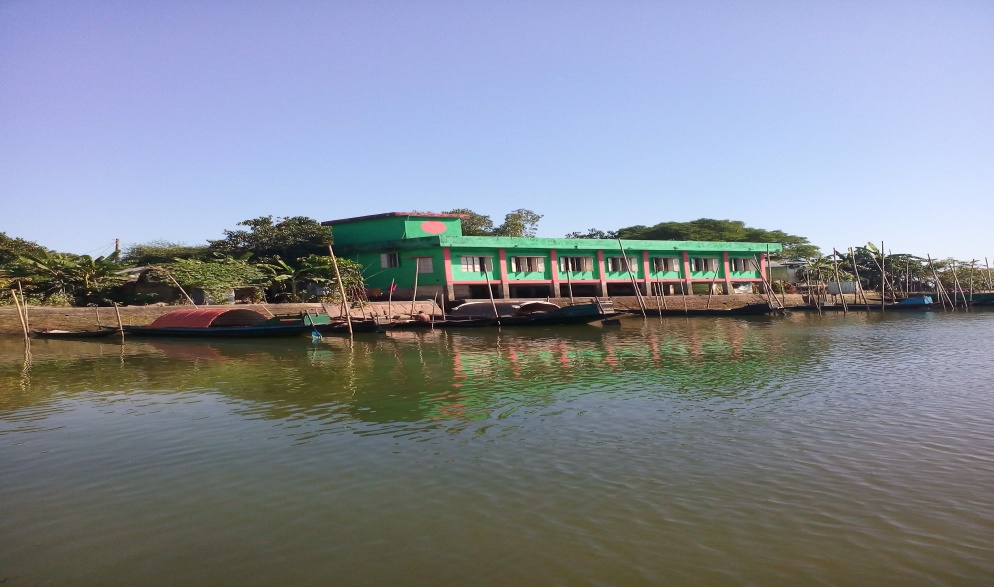 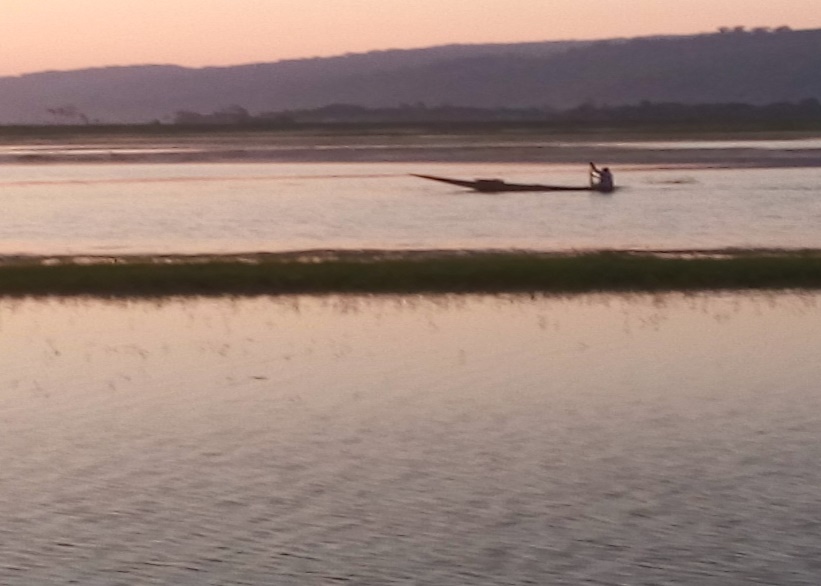 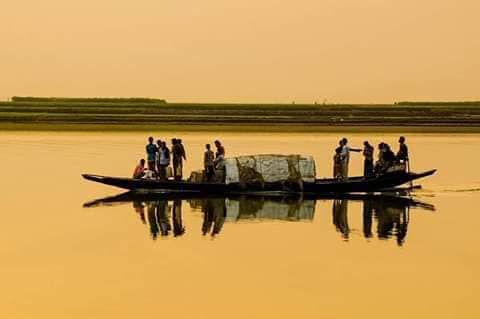 ধন্যবাদ
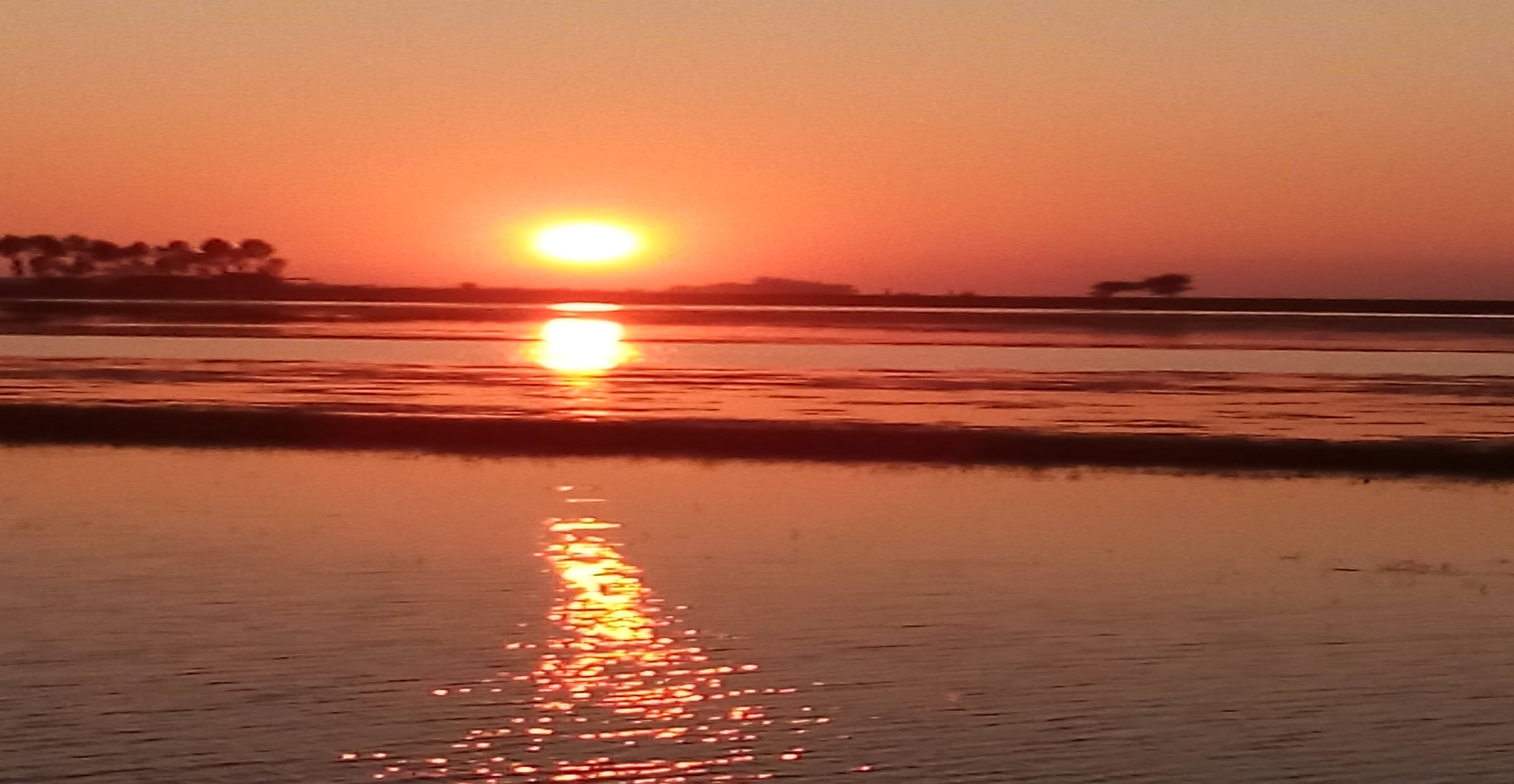